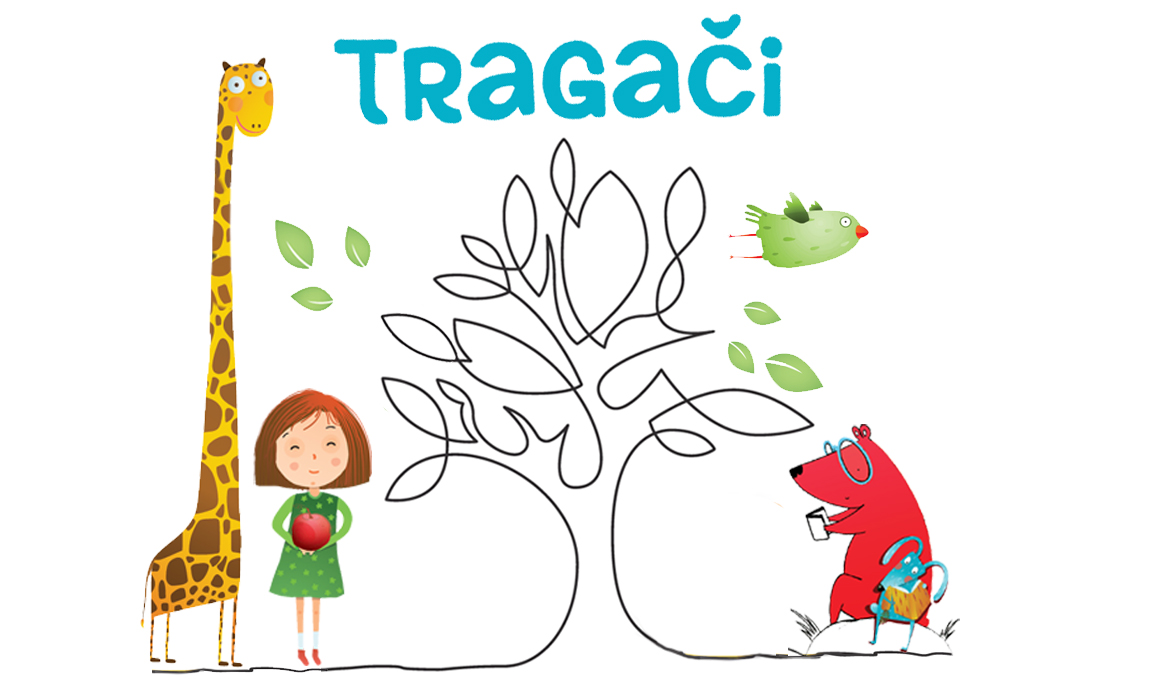 [Speaker Notes: Uvodni slide
Ispričajte nešto o sebi i dosadašnjem radnom iskustvu. 
Jeste li već sudjelovali u projektima razmjene znanja i iskustva s drugim učiteljima? 
Zašto smatrate da je suradnja među učiteljima važna?]
Ponovimo
Kako se zove zajednica kojoj pripadamo u obitelji? 
Kako se zove zajednica kojoj pripadamo u školi? 
Kojoj još zajednici možemo pripadati? Koja pravila moramo poštovati u školi? Zašto? 
Koje su posljedice nepridržavanja razrednih pravila? 
Što moramo raditi u školi? Zašto?
Školski rad
Moja prava i dužnosti
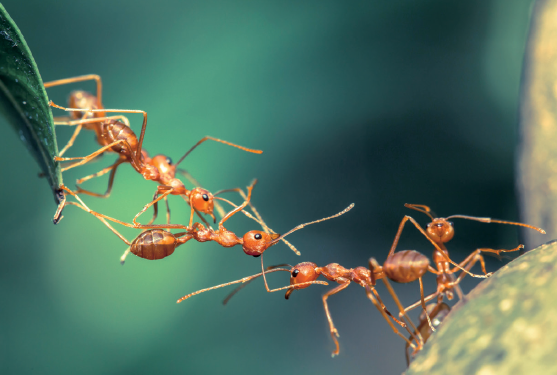 Koja živa bića prepoznajete na slici? 
Što rade mravi? 
Može li taj posao odraditi samo jedan mrav? Zašto?
Otvori  udžbenik na str. 12.
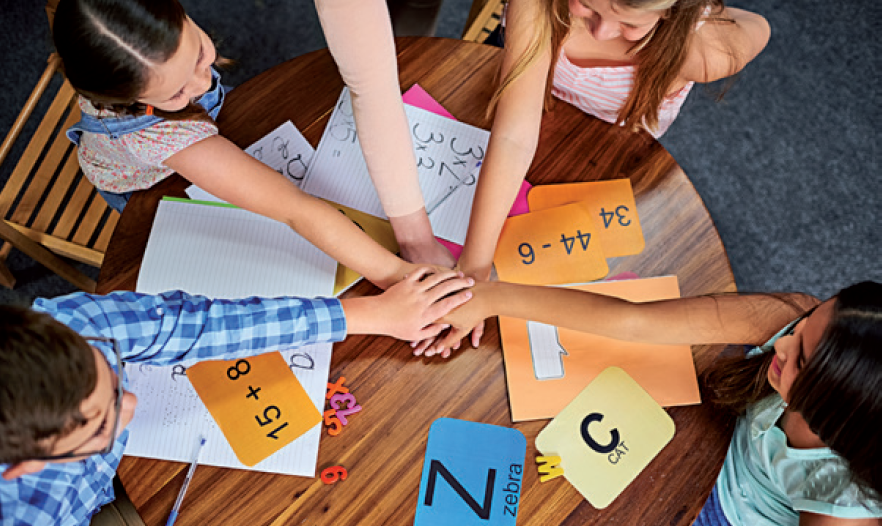 Navedi primjer suradnje s prijateljima. 
Zašto ponekad moramo surađivati s drugima?
Ljudi žive u zajednici.
Svaki je čovjek jednako važan. Objasni tvrdnju.
Bitno je da se svi međusobno poštujemo i pomažemo.
Imaju li svi ljudi jednaka prava?
Znaš li koja su to prava?
Neka osnovna LJUDSKA PRAVA SU:
- pravo na redovitu prehranu i zdravstvenu njegu
- pravo na rad
- pravo na različitost, slobodu mišljenja, na međusobnu jednakost.
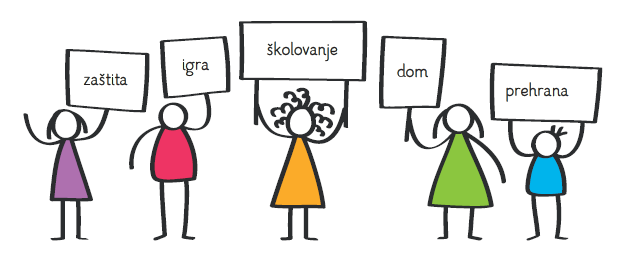 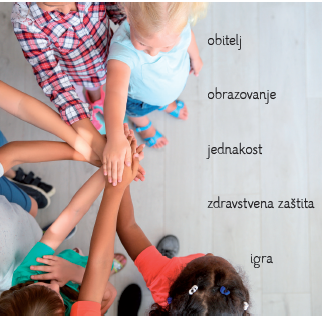 Koja prava imaju djeca?
- ZAŠTITA
- IGRA
- ŠKOLOVANJE
- DOM
- PREHRANA

Zašto je važno poznavati svoja prava?

Što biste učinili kad biste vidjeli da se krše prava? Komu biste se obratili za pomoć?
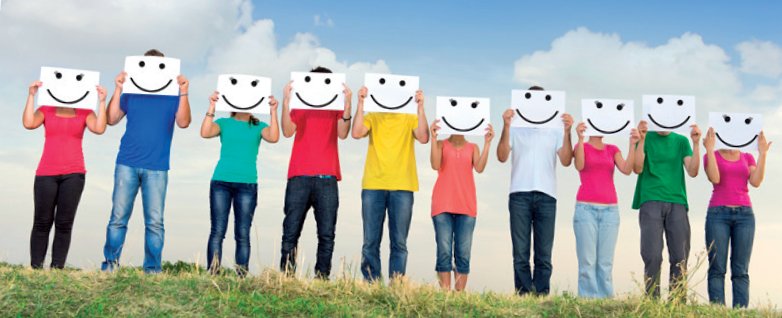 Osim prava, djeca imaju i svoje DUŽNOSTI.
Koje su tvoje dužnosti?
NEKE OD DUŽNOSTI DJECE
Pomaganje u manjim kućanskim poslovima
Redovito odlaženje u školu
Učenje i pisanje
Što bi se dogodilo kad ne bismo ispunjavali svoje dužnosti? 
Koje su dužnosti odraslih? 
Po čemu se dužnosti razlikuju od naših prava?
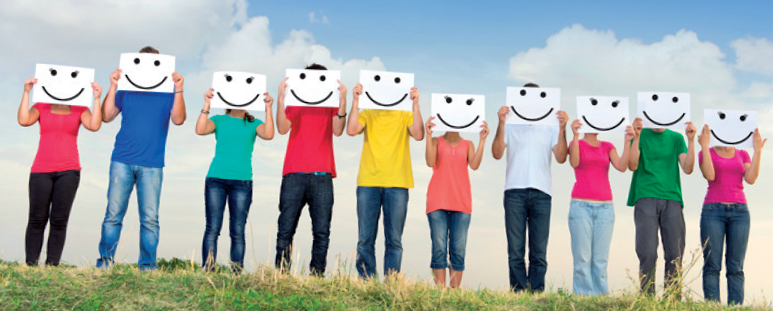 Moja prava i dužnosti
Ljudi žive u ZAJEDNICI.
Svaki je čovjek jednako važan.
- međusobno uvažavanje, prihvaćanje i poštivanje
Svi ljudi imaju jednaka PRAVA (nauči ih iz udžbenika).
PRAVA DJECE: zaštita, igra, školovanje, dom i roditeljska skrb, prehrana…
Osim prava imamo i svoje DUŽNOSTI.
DOMAĆA ZADAĆA
Učiti (udžbenik, str. 12. i 13.)
Riješiti zadatke u udžbeniku na str. 13., 14. i 15.
Osmislile: Josipa Masnić i Kristina Knežević, OŠ Bartula Kašića, Zadar